One Planet 

Sharing knowledge and information and taking part in the global progress review on SCP / SDG12
Fabienne Pierre, Ph.D., 10YFP Secretariat / One Planet network
UN Environment
A global platform for knowledge sharing and networking
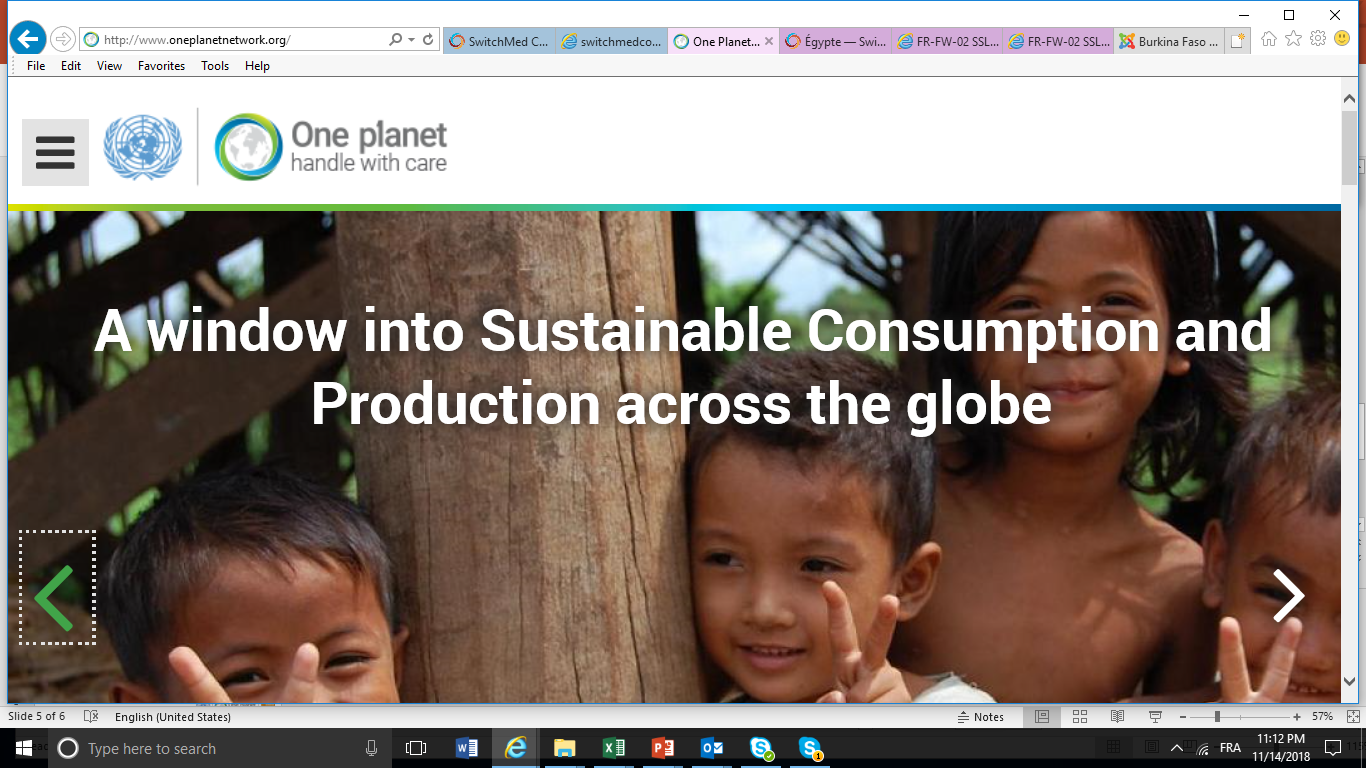 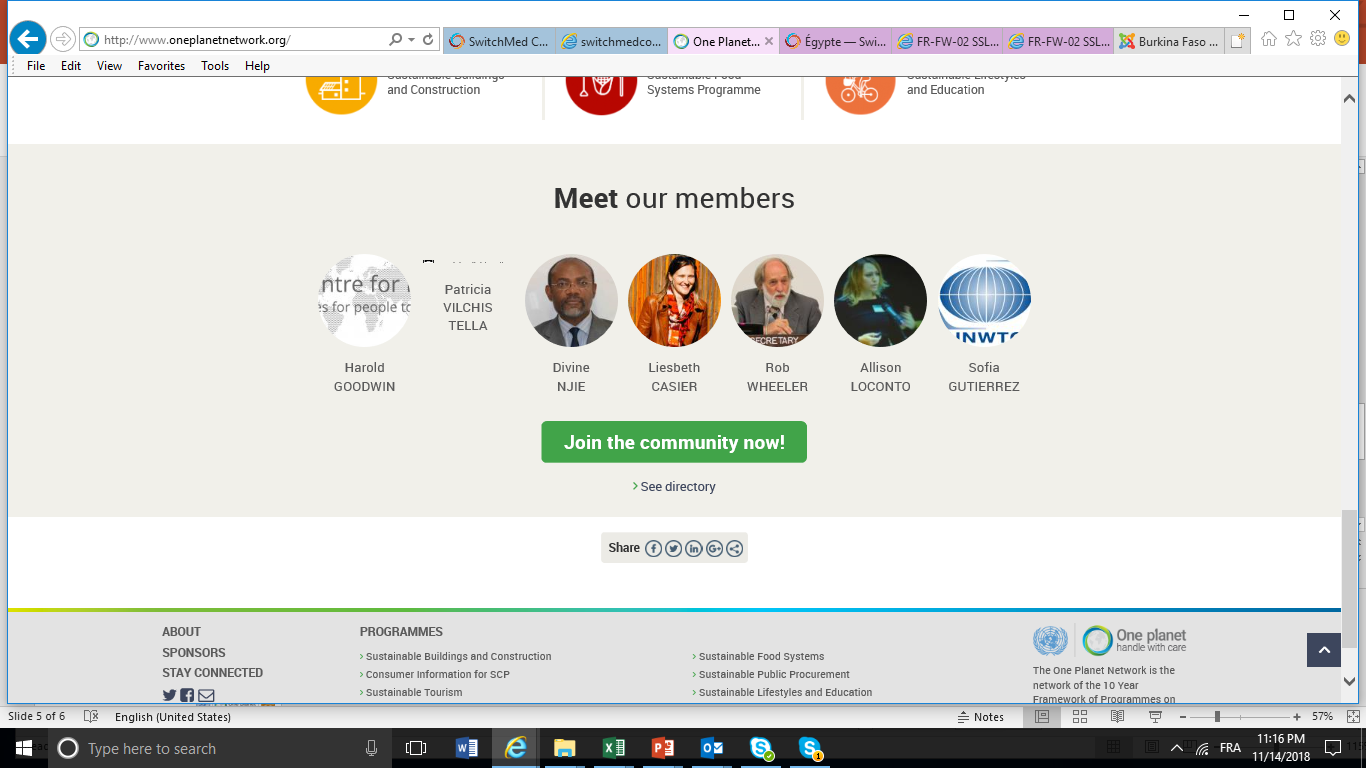 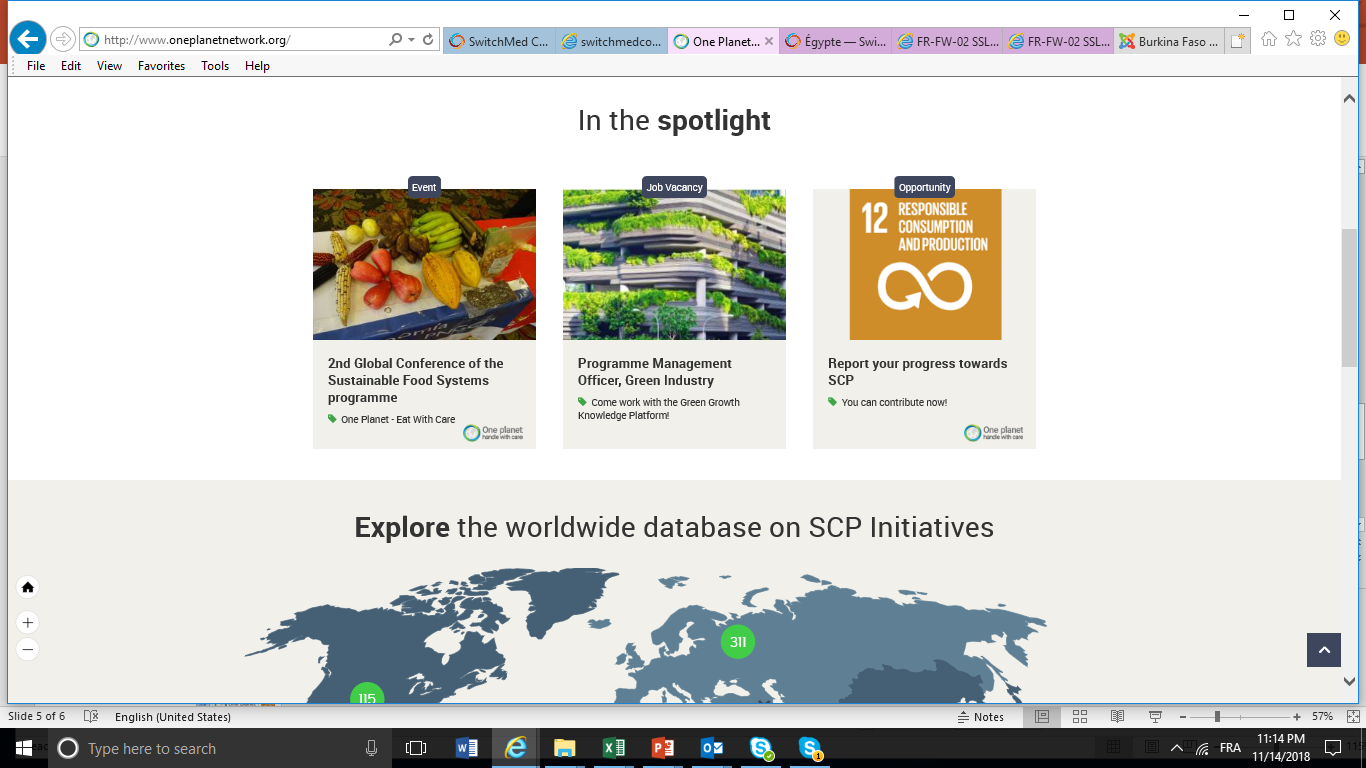 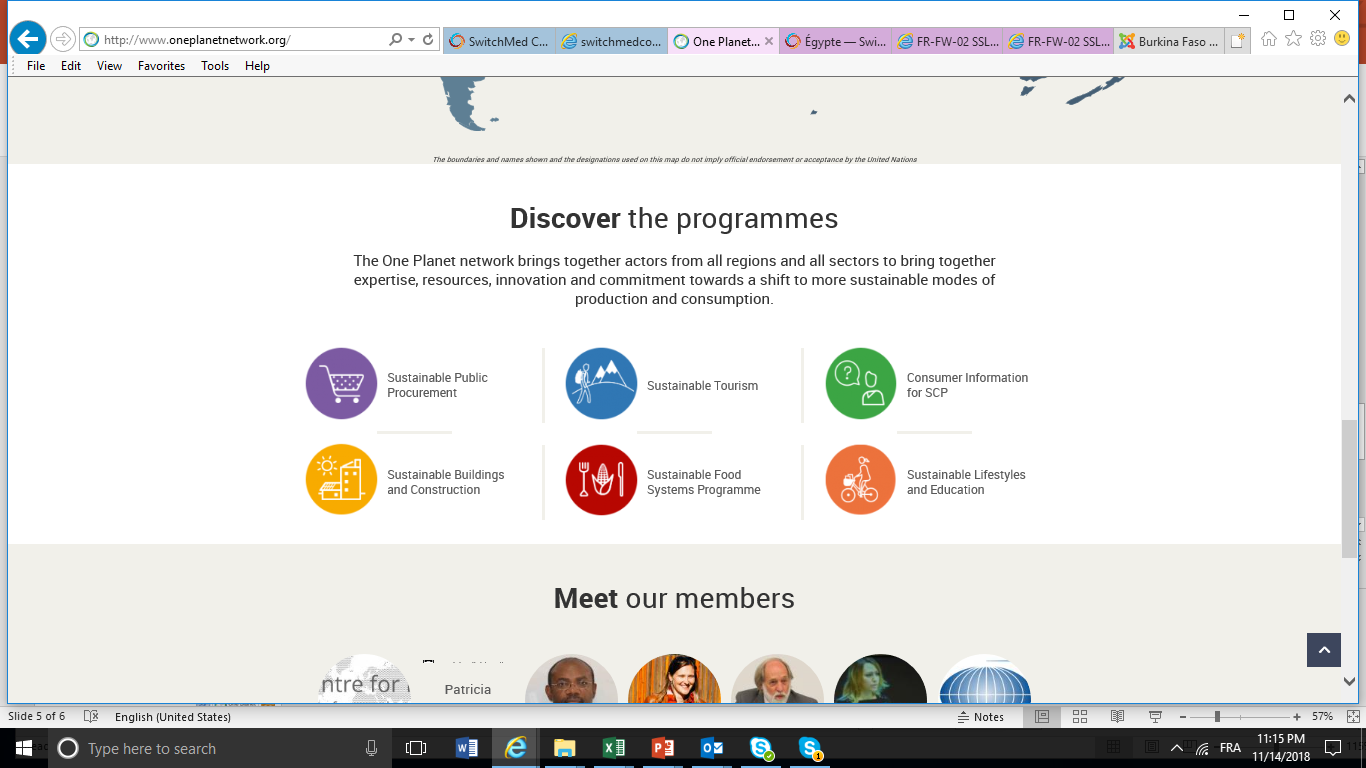 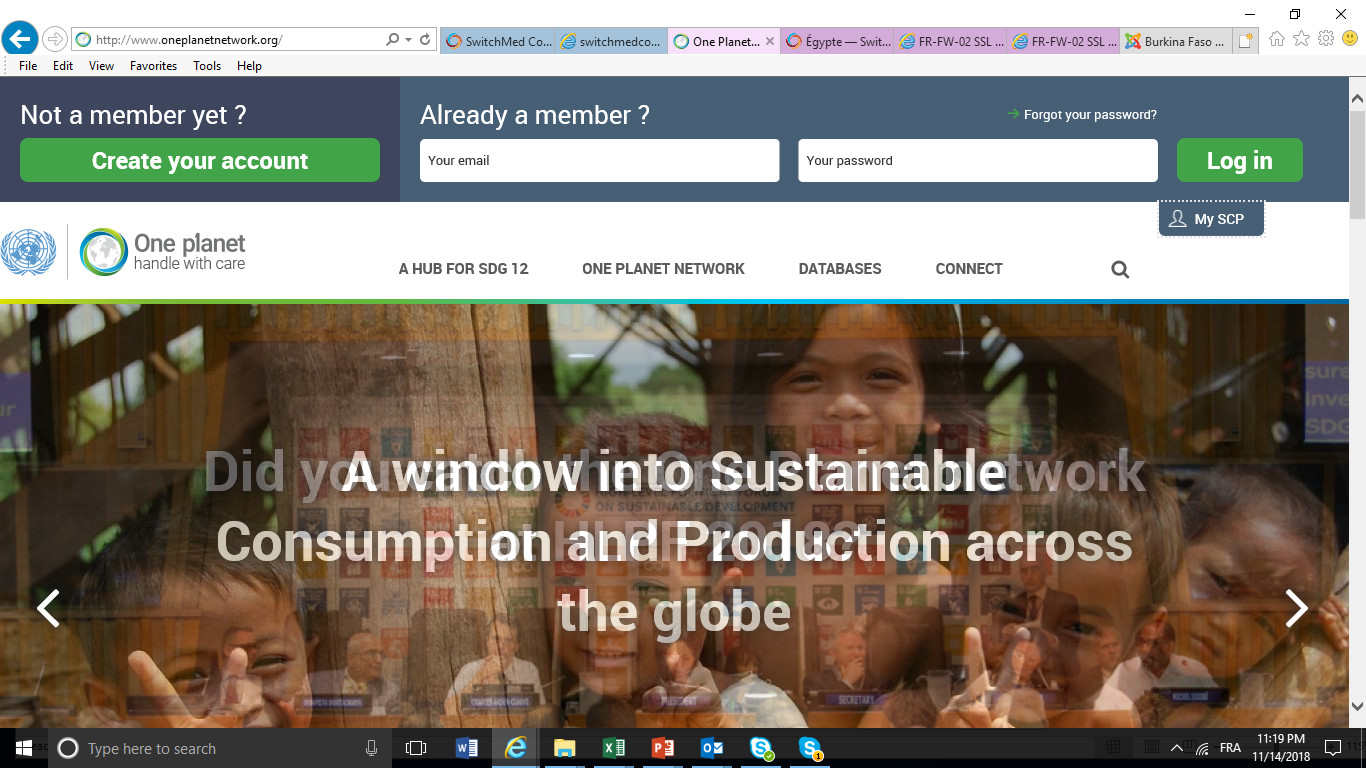 Make it count!
You, your team and your organization are contributing to the shift to sustainable consumption and production patterns ?We are excited to learn the details of your work so that we can effectively communicate the progress of the global SCP movement!
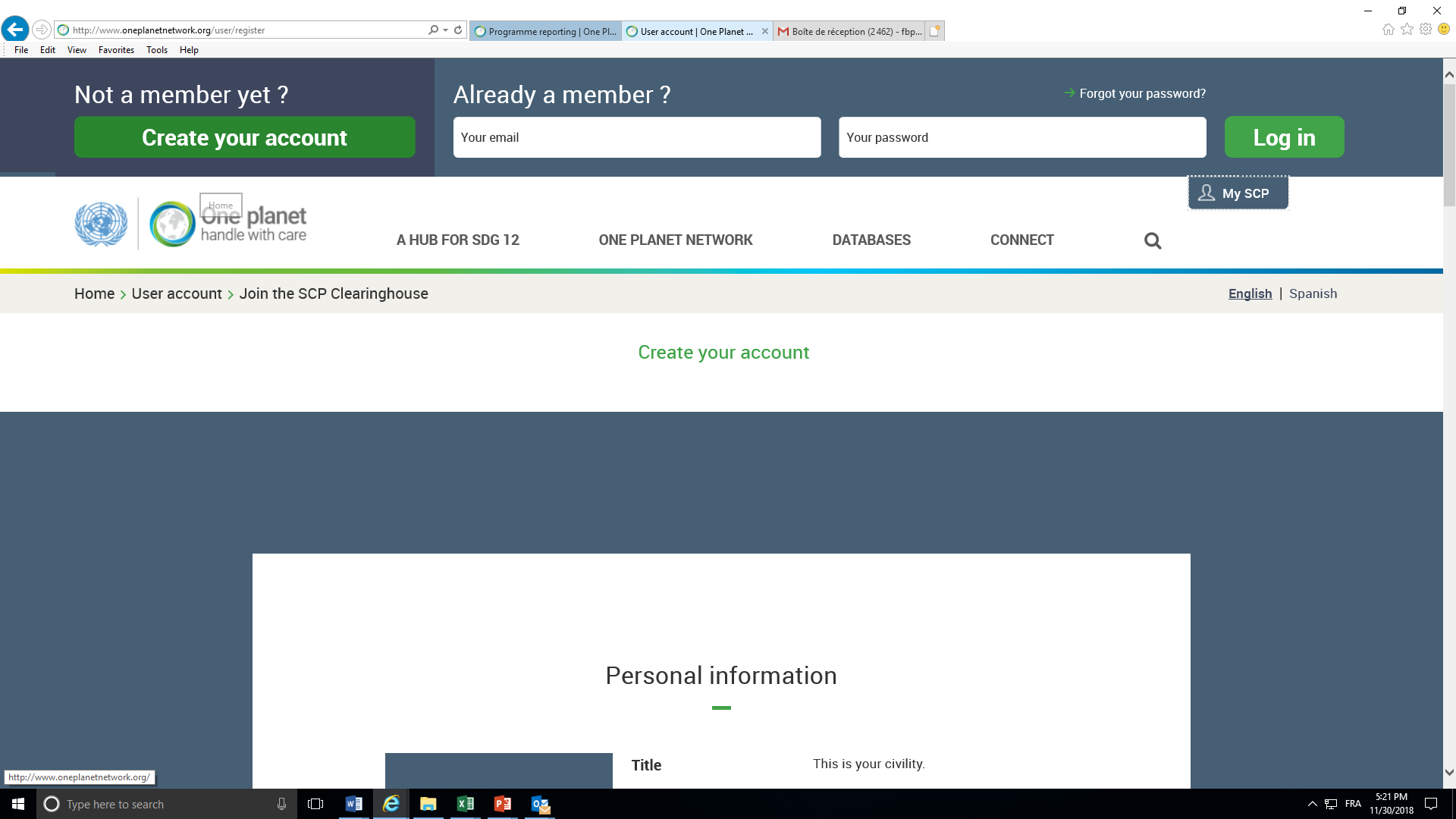 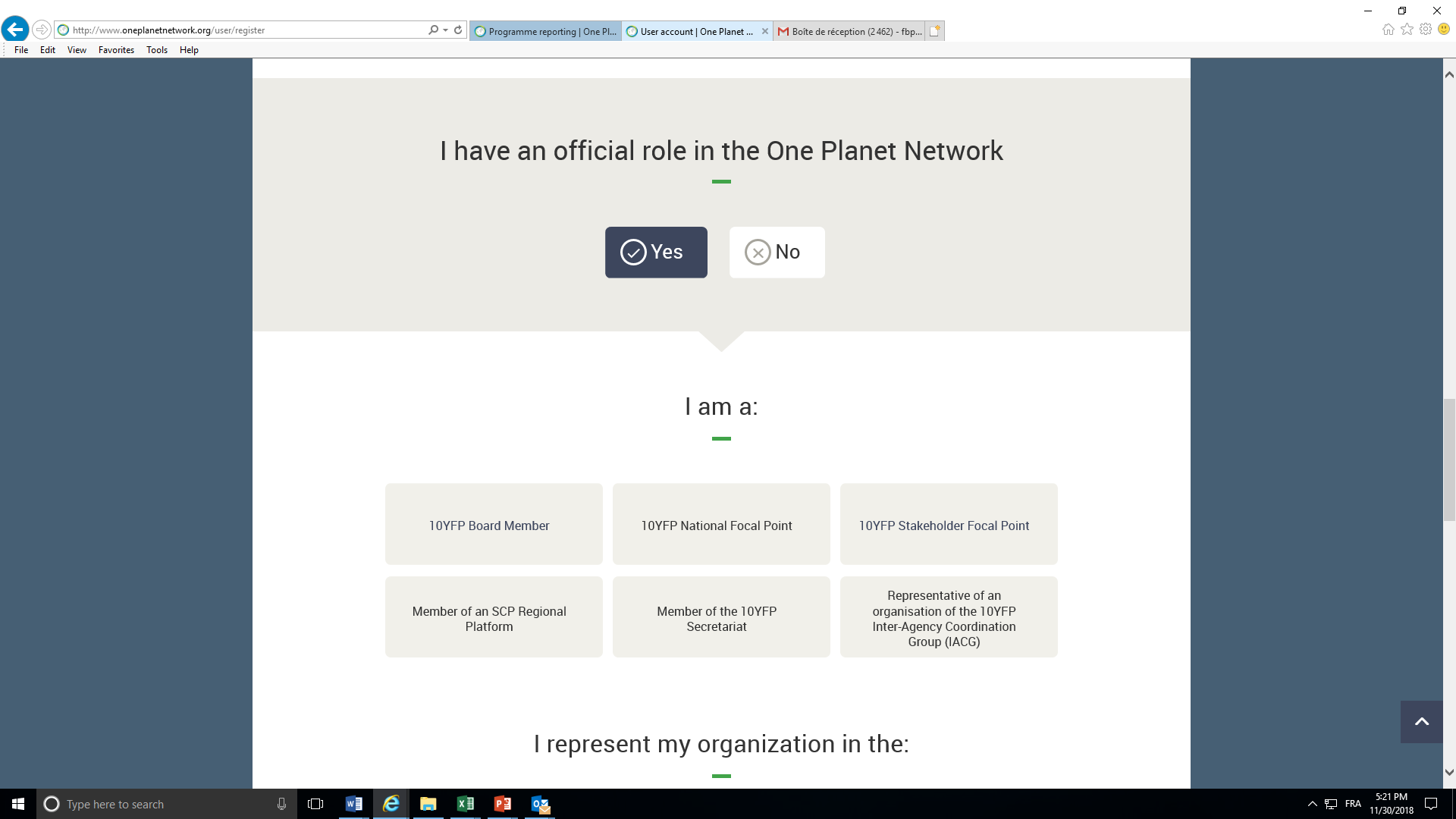 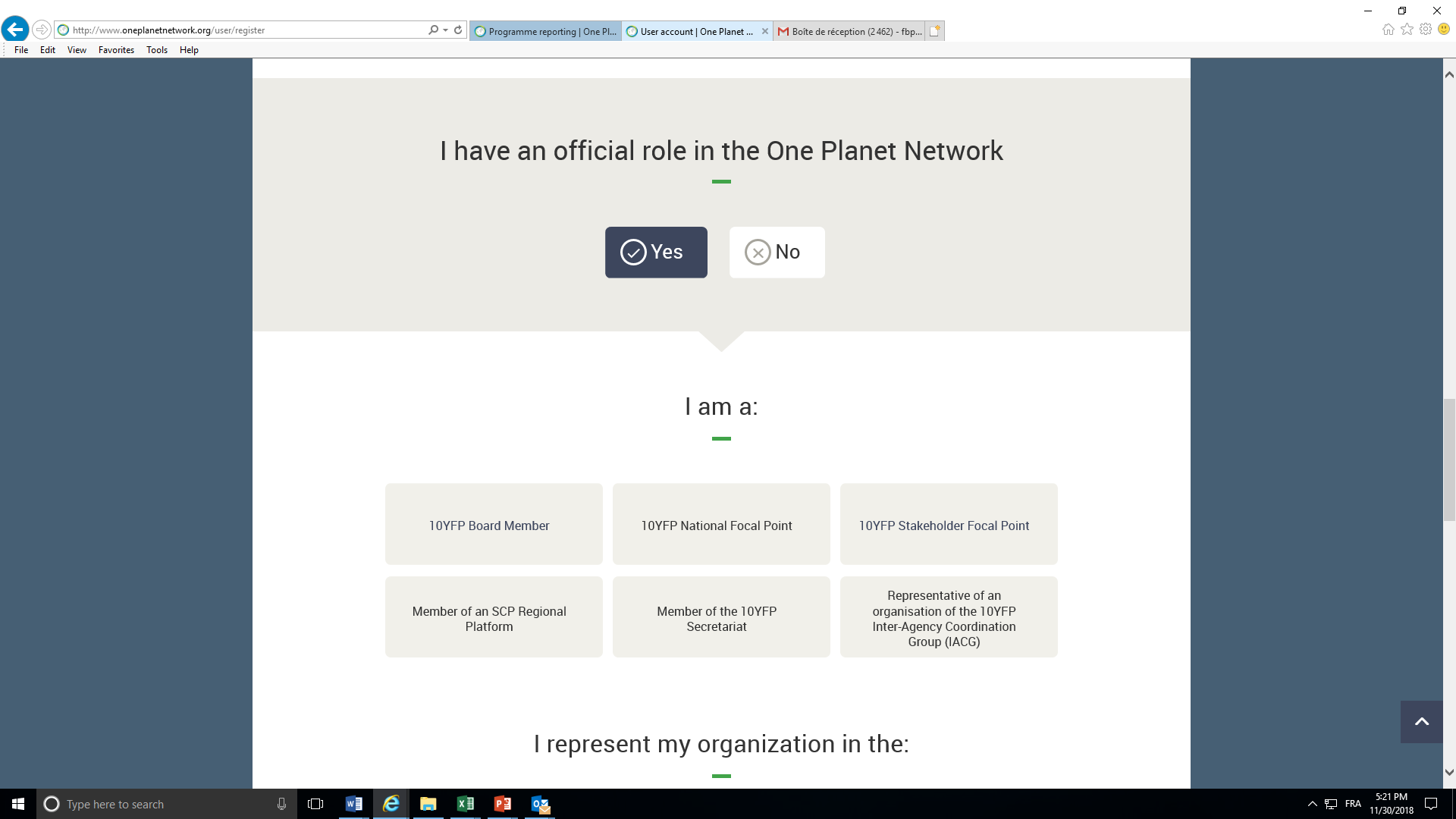 How to share information on projects and activities?
Log in to “My SCP”
2 ways to report
Upload a project in the database, and then report on activities within that project from My SCP: your project will be featured on our website, and including in our global progress review on SCP to HLPF

Report on an activity not related to a project: your activities will be included in our global progress review on SCP only
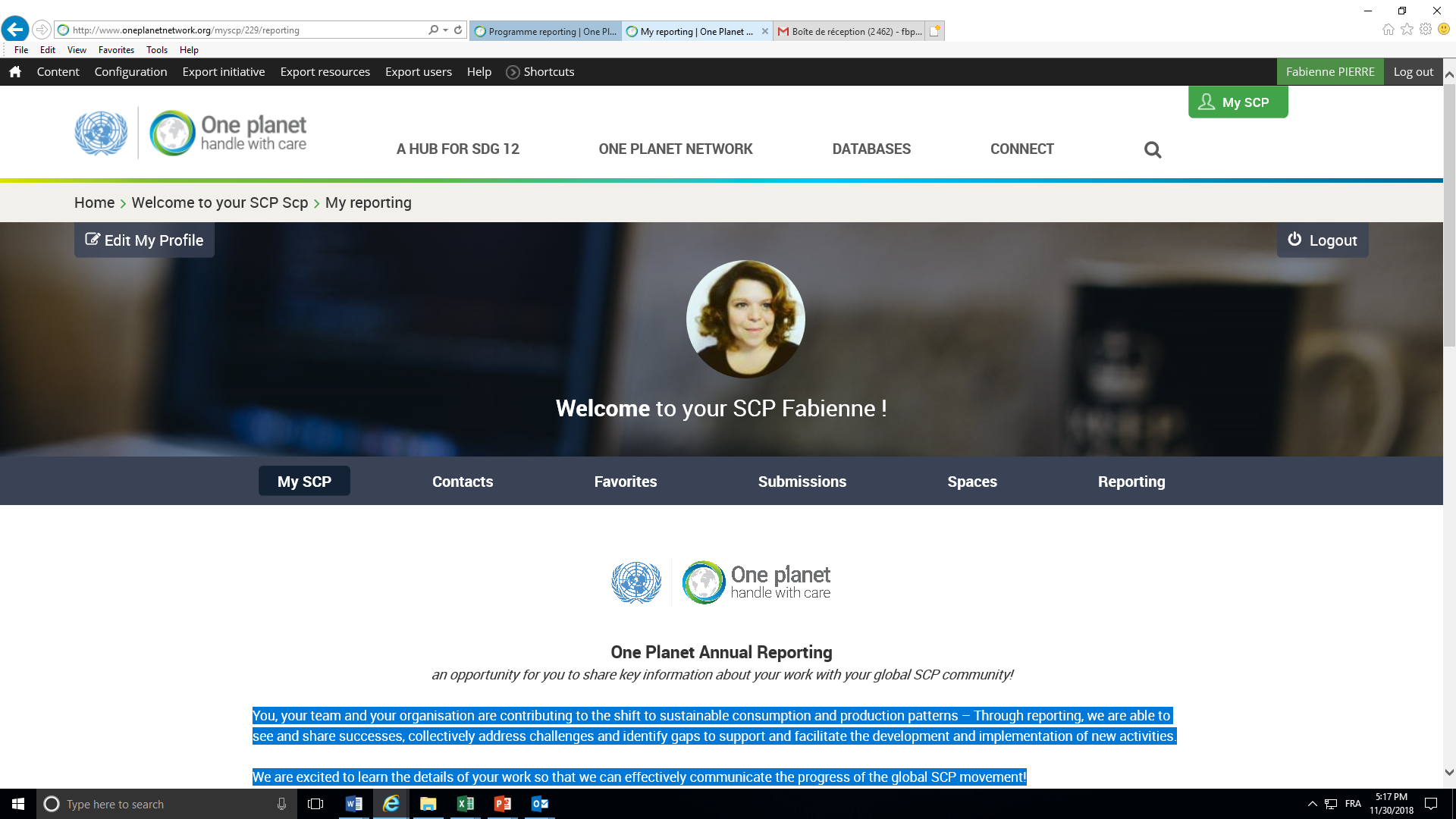 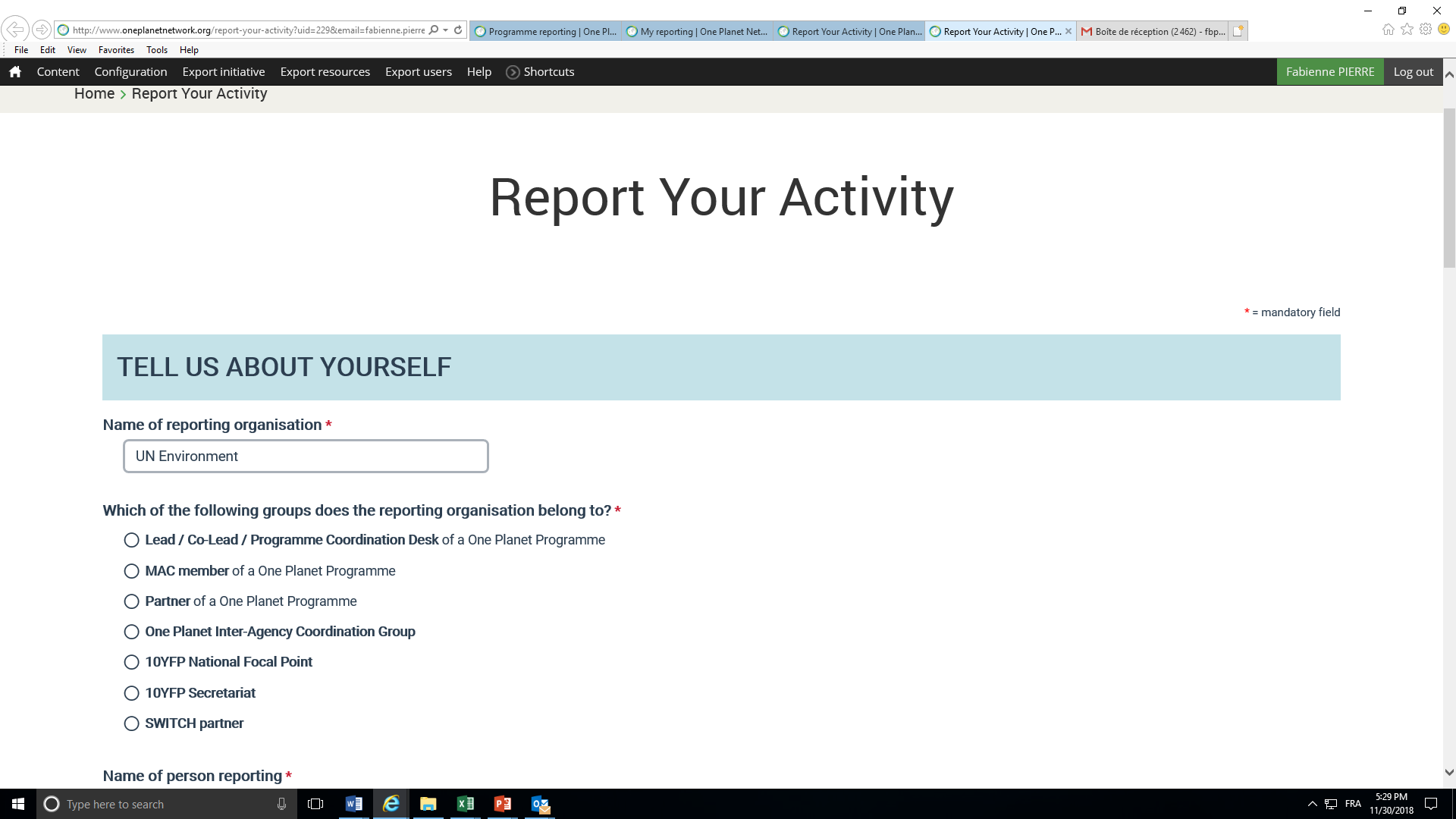 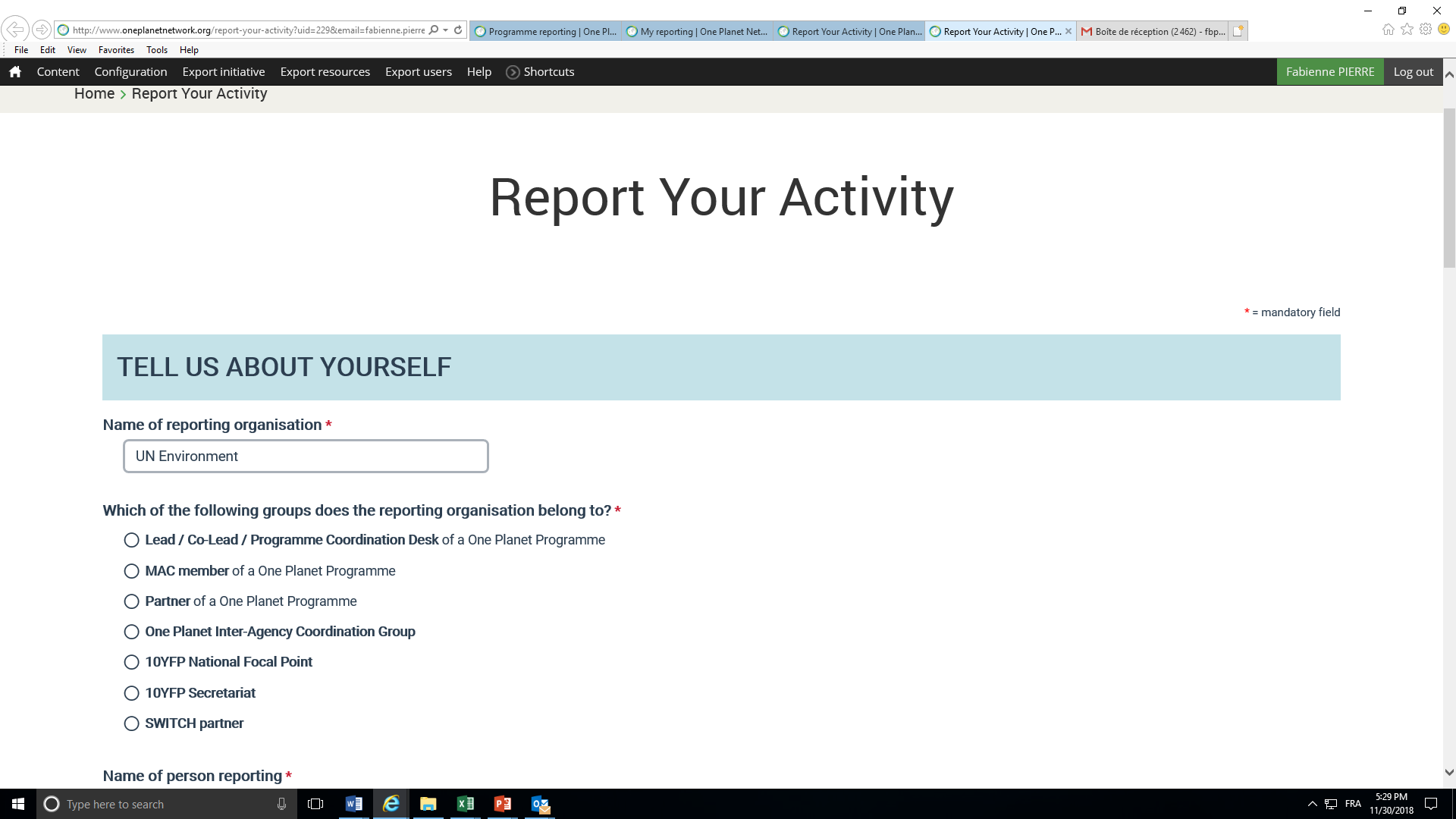 SCP Hotspot Analysis Tool
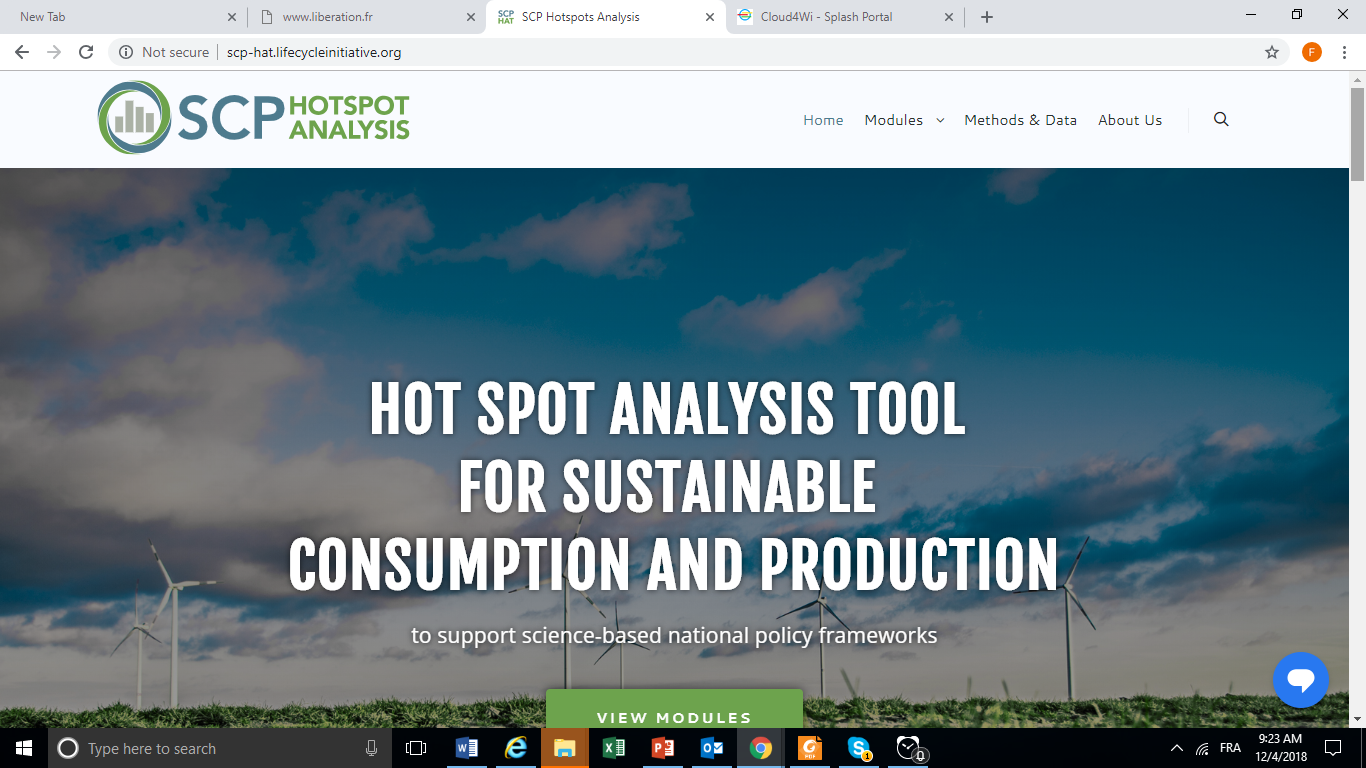 Objectives: support science-based SCP policy making 

The tool provides the necessary figures and numbers to point policy makers and their consultants towards the areas where action is most needed.
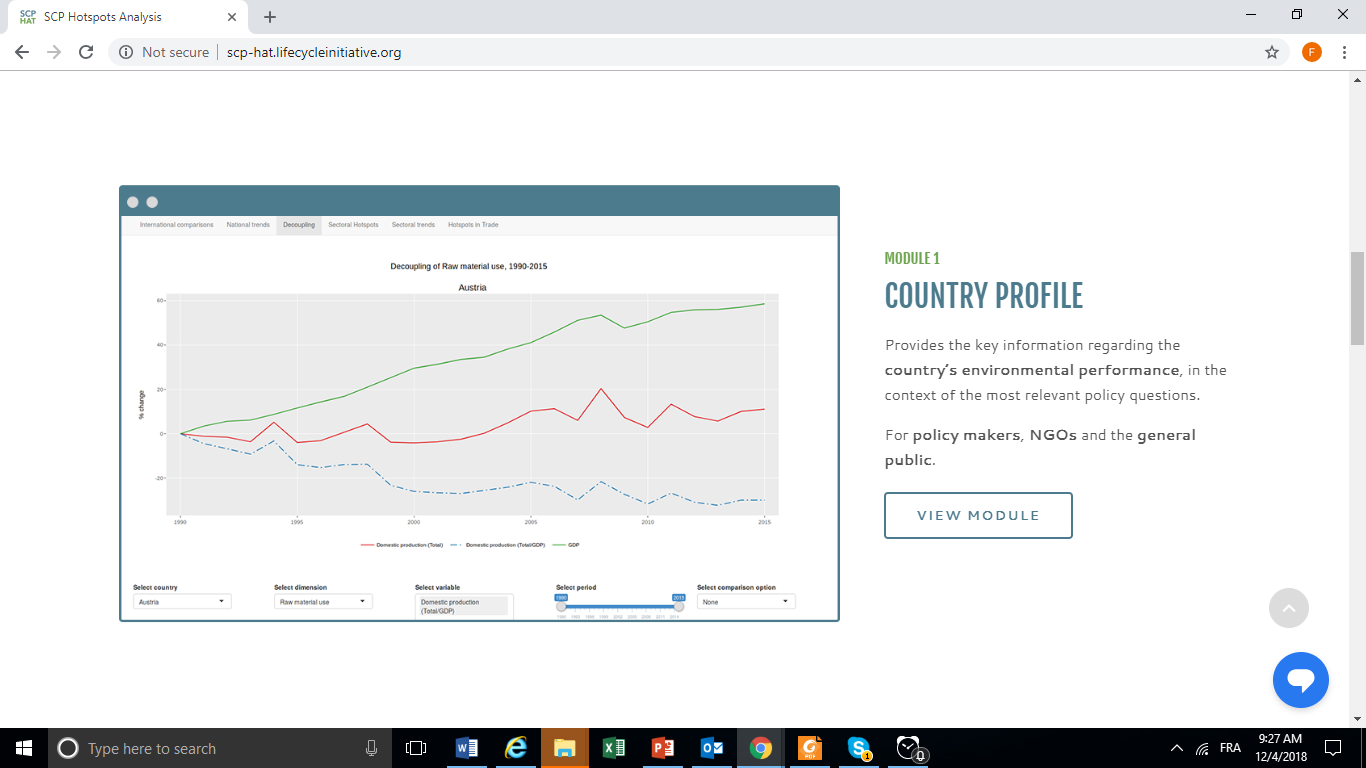 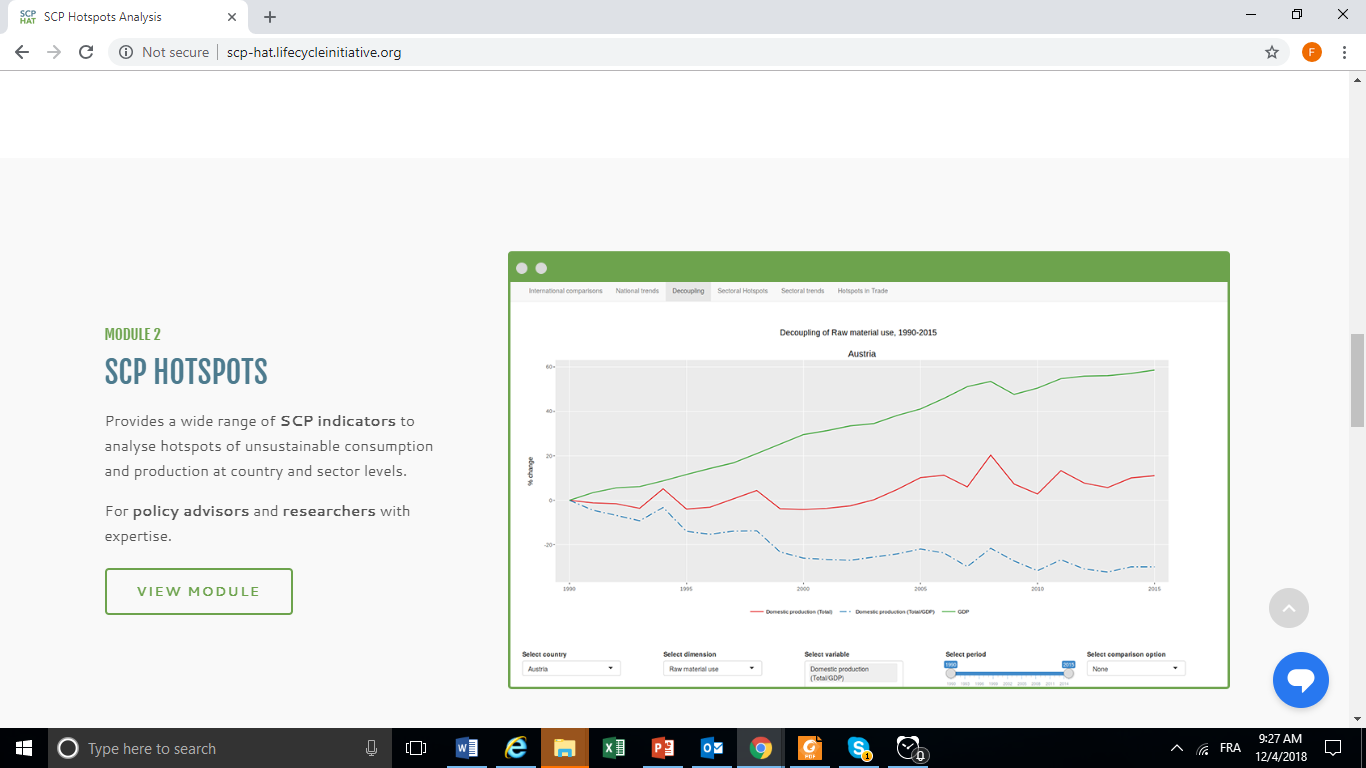